PowerPoint 1: Images of 
bank notes
Lesson 1-1
Polymer series
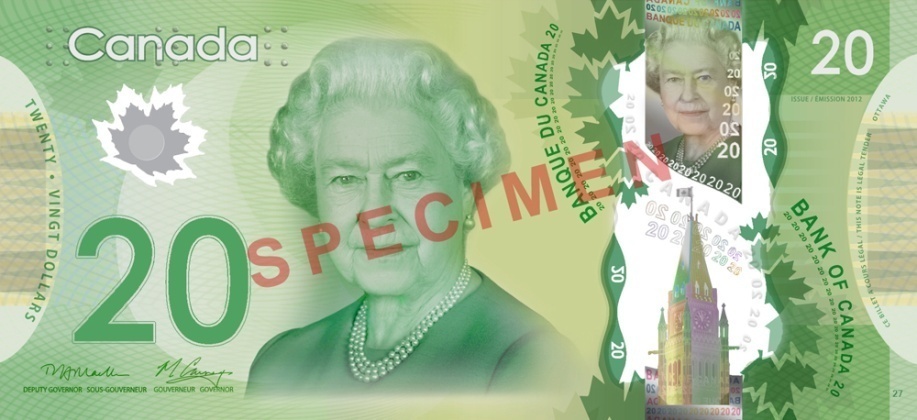 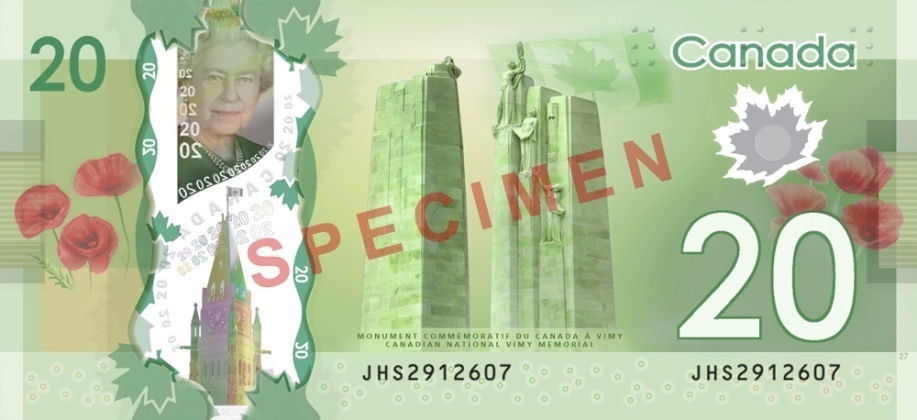 Polymer series
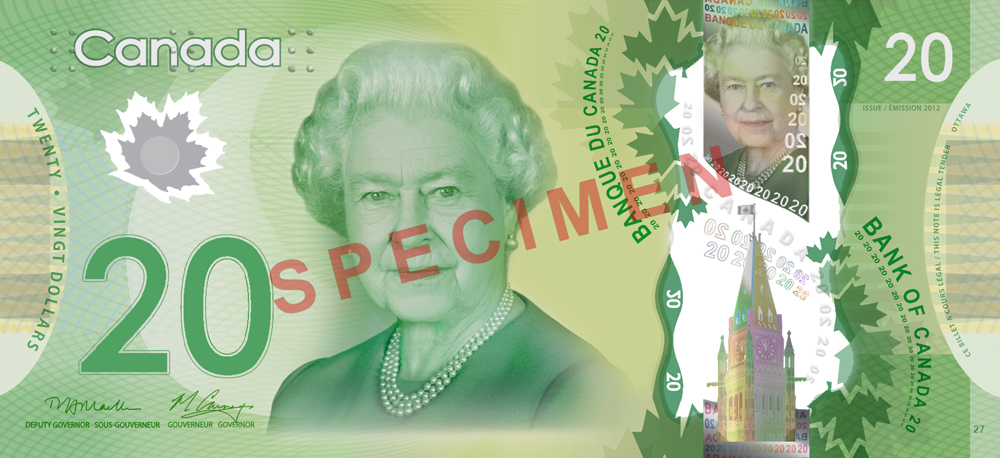 Polymer series
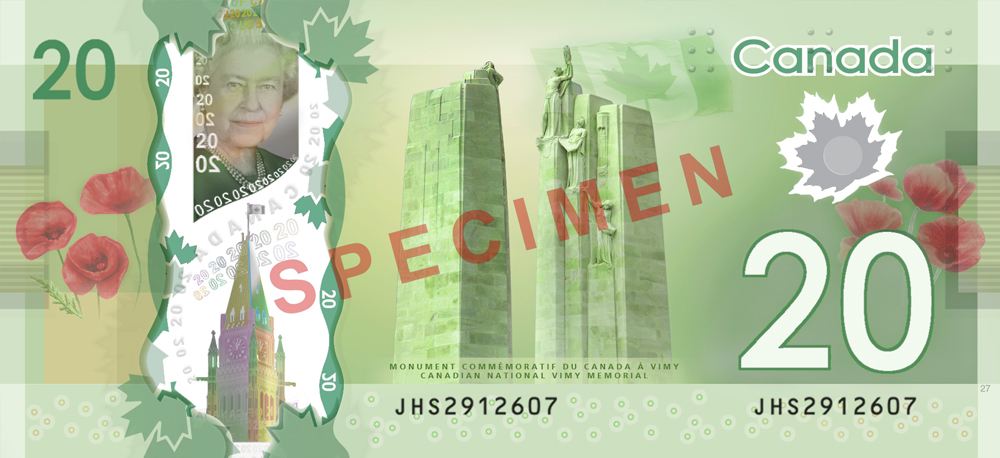 Canadian Journey series
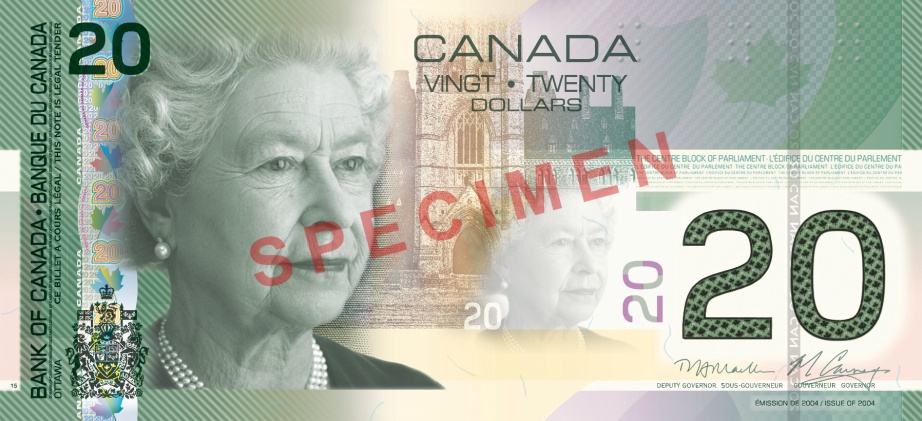 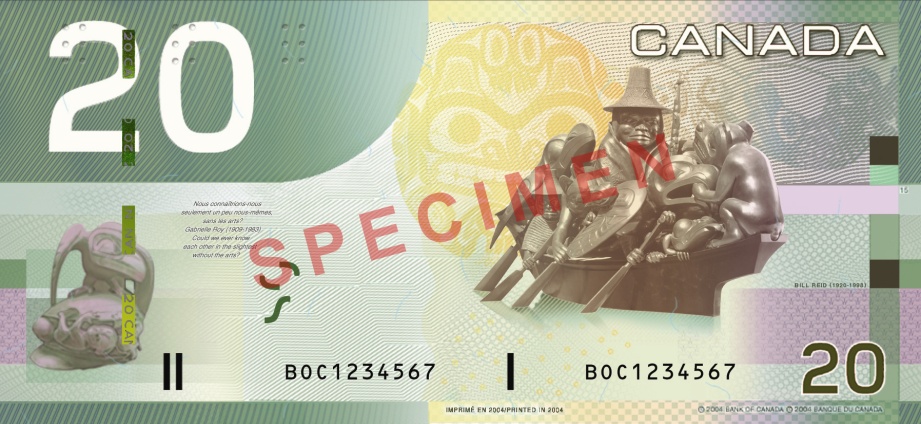 Canadian Journey series
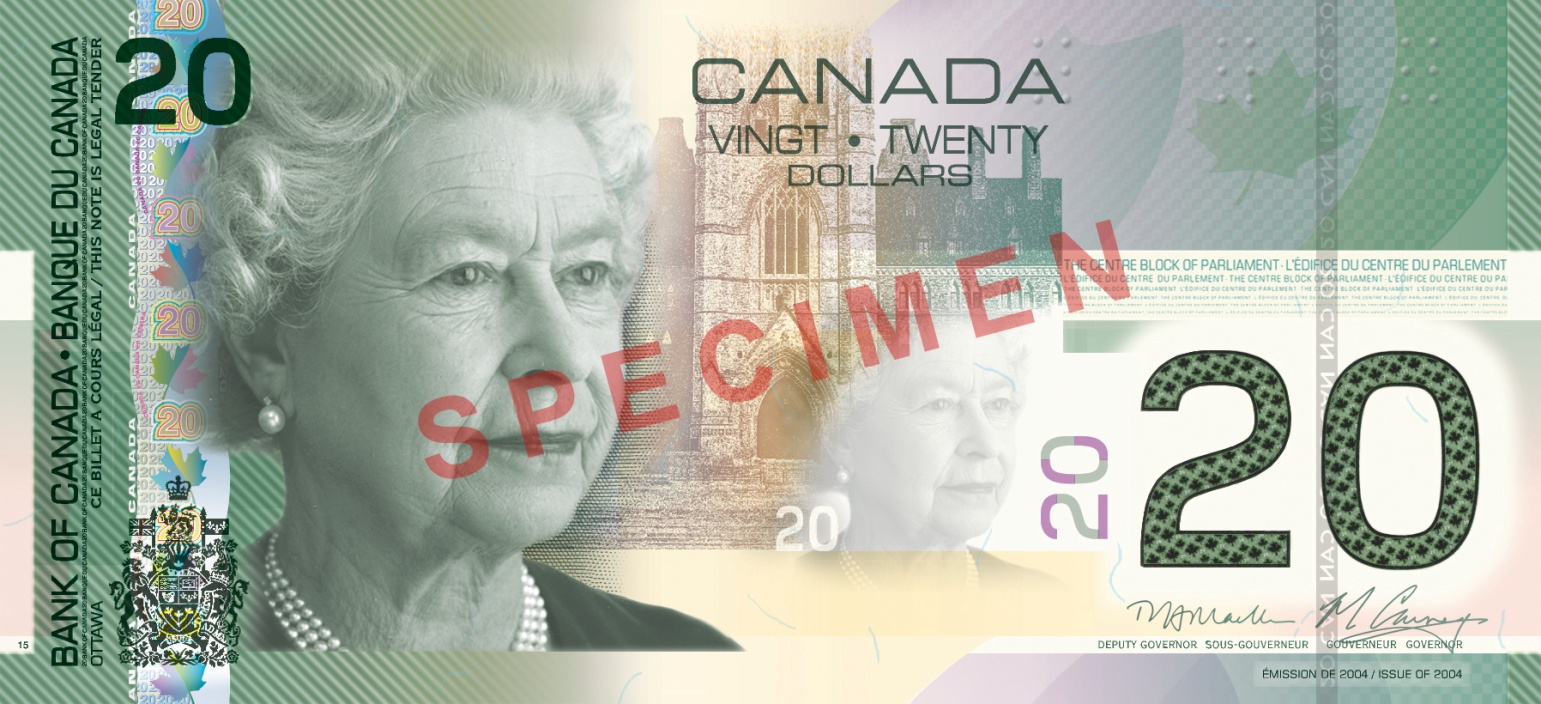 Canadian Journey series
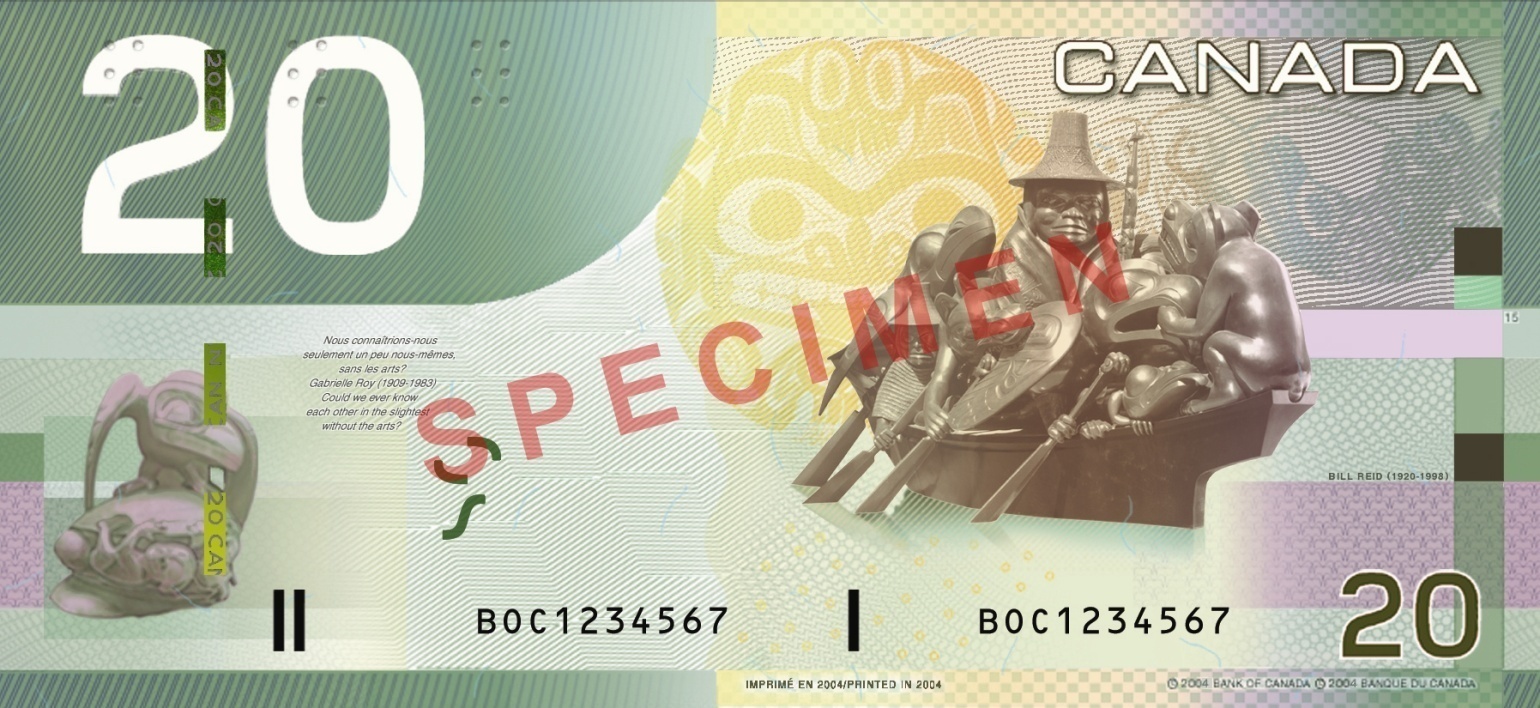